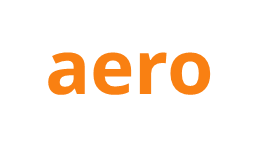 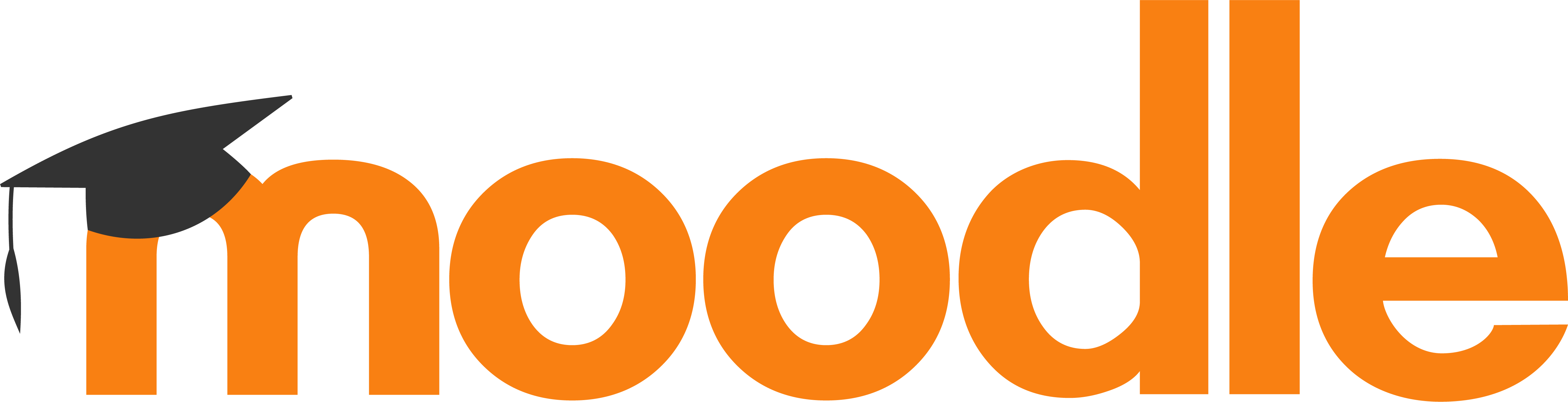 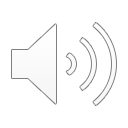 The Learning Platform of Tomorrow
One of the world’s most popular learning management systems (LMS)
We provide an online learning platform for institutions
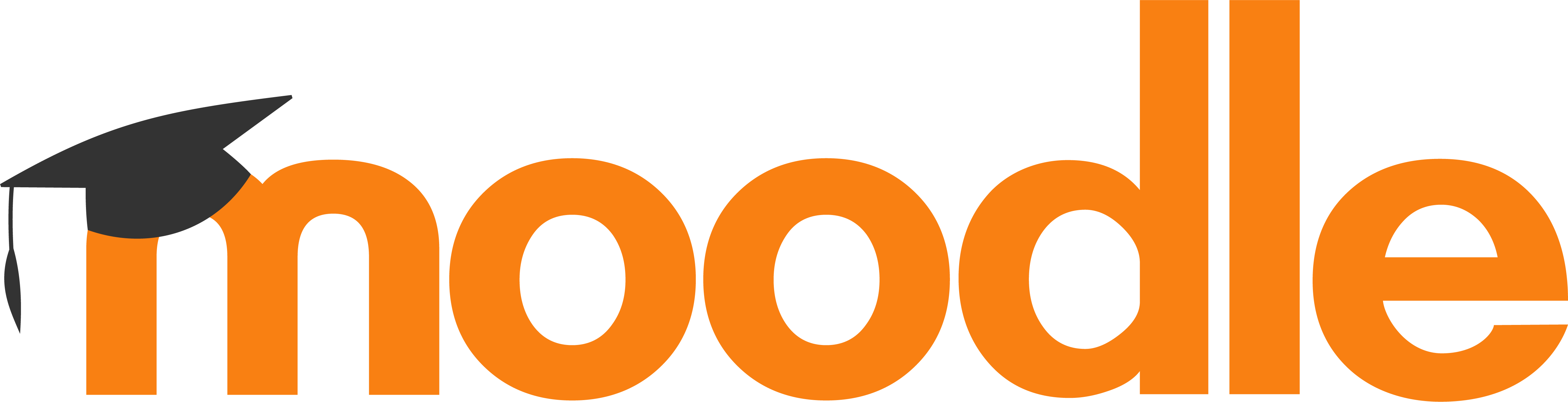 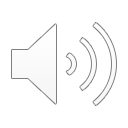 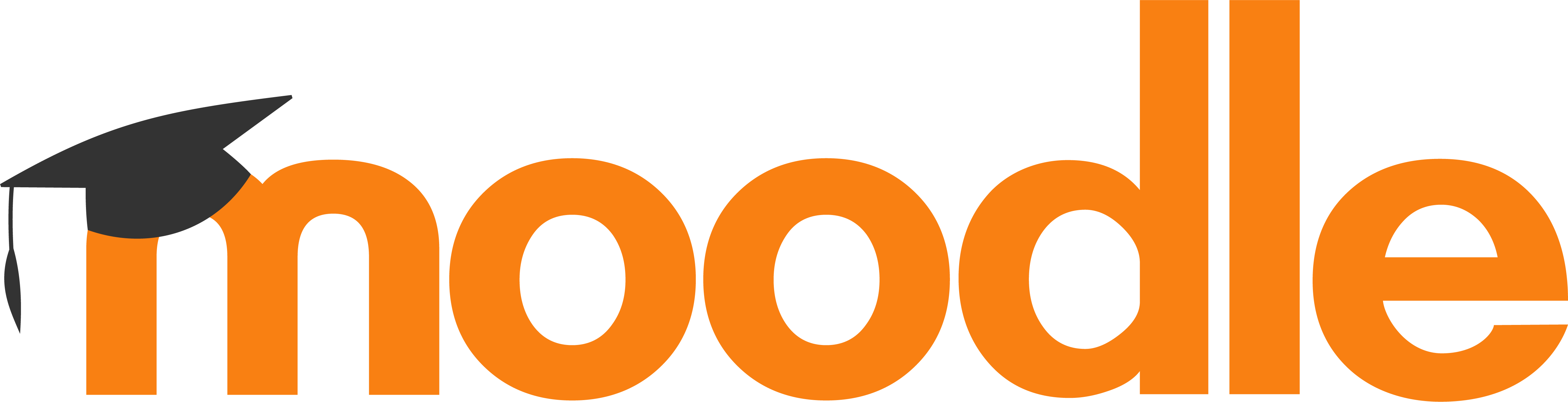 Our Mission
	To empower educators to improve our world

Our Vision
	To give the world the most effective platform for learning
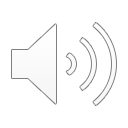 [Speaker Notes: https://docs.moodle.org/dev/Mission]
The Competition
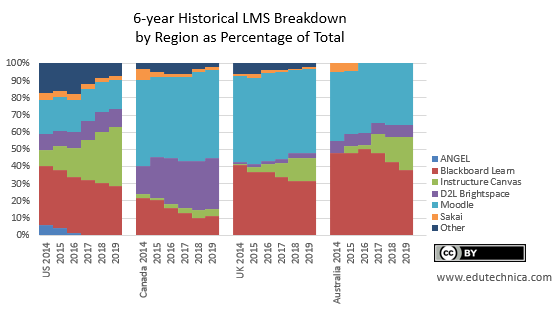 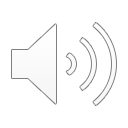 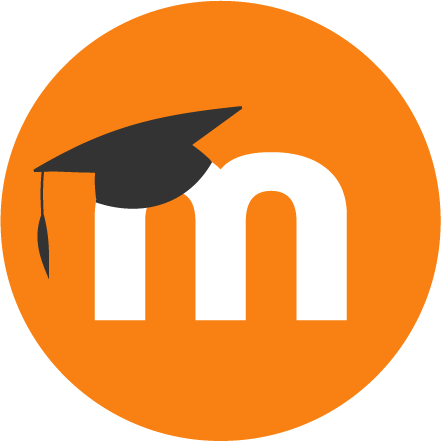 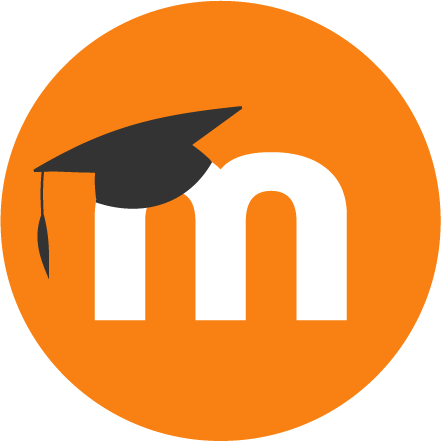 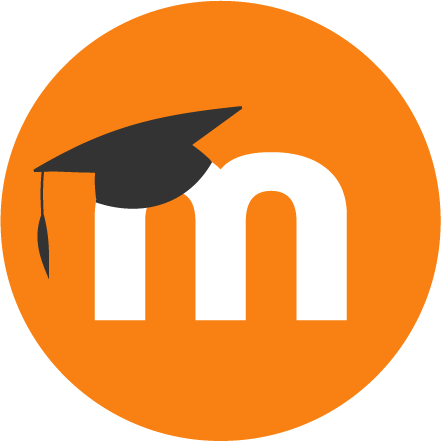 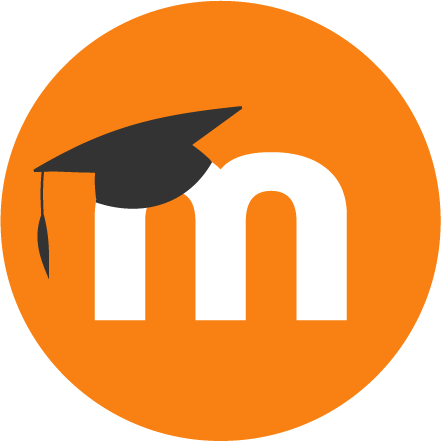 [Speaker Notes: https://edutechnica.com/tag/market-share/]
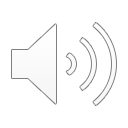 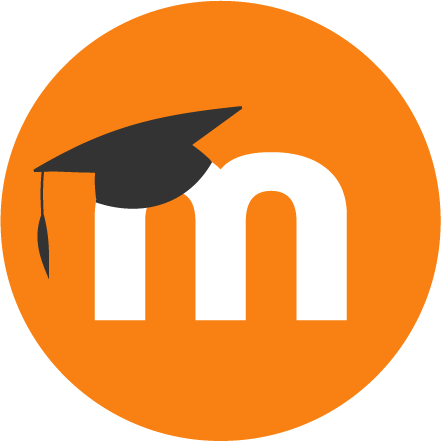 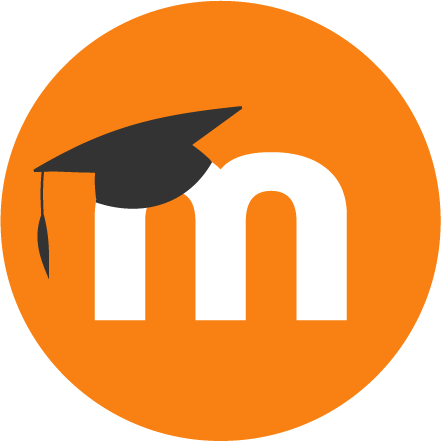 [Speaker Notes: https://philonedtech.com/state-of-higher-ed-lms-market-for-us-and-canada-mid-year-2020-edition/]
The Problem(s)
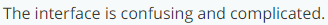 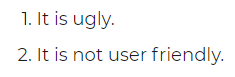 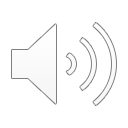 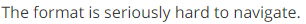 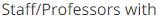 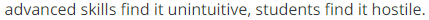 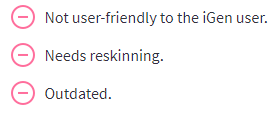 [Speaker Notes: https://www.learndash.com/why-moodle-is-becoming-irrelevant/
https://www.capterra.com/p/80691/Moodle/reviews/
https://www.trustradius.com/products/moodle/reviews?sr=1&sr=2]
The Team
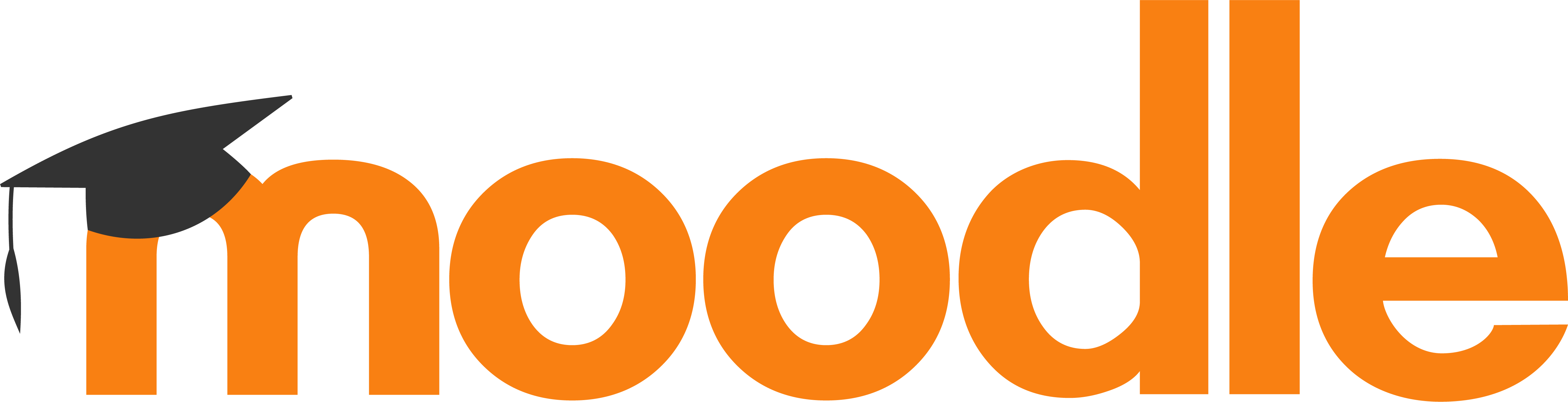 CEO
Former teacher, instructional designer, and LMS administrator
Deep experience with different LMS platforms


Staff
A group of experienced passionate professionals
International team
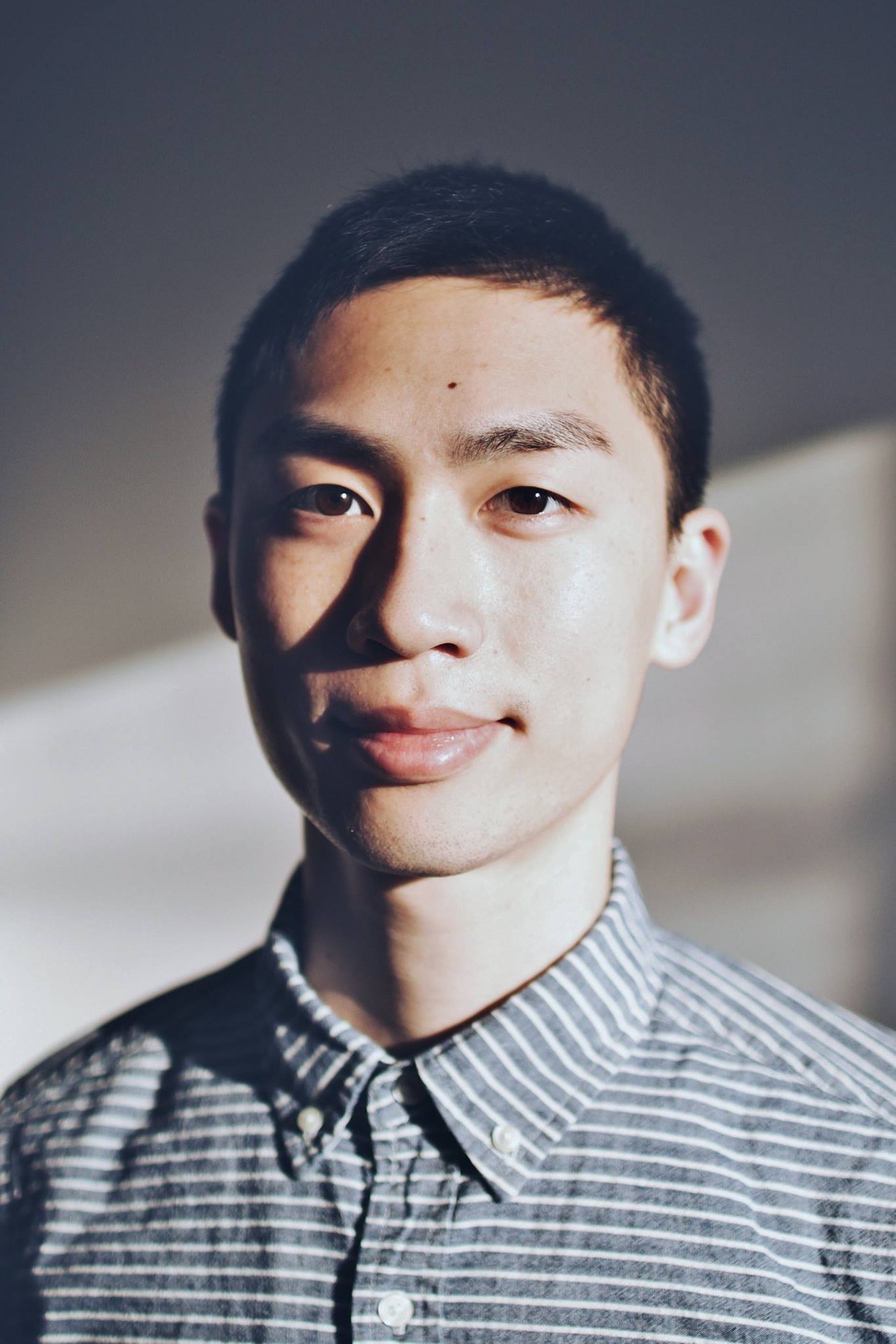 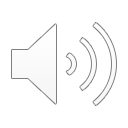 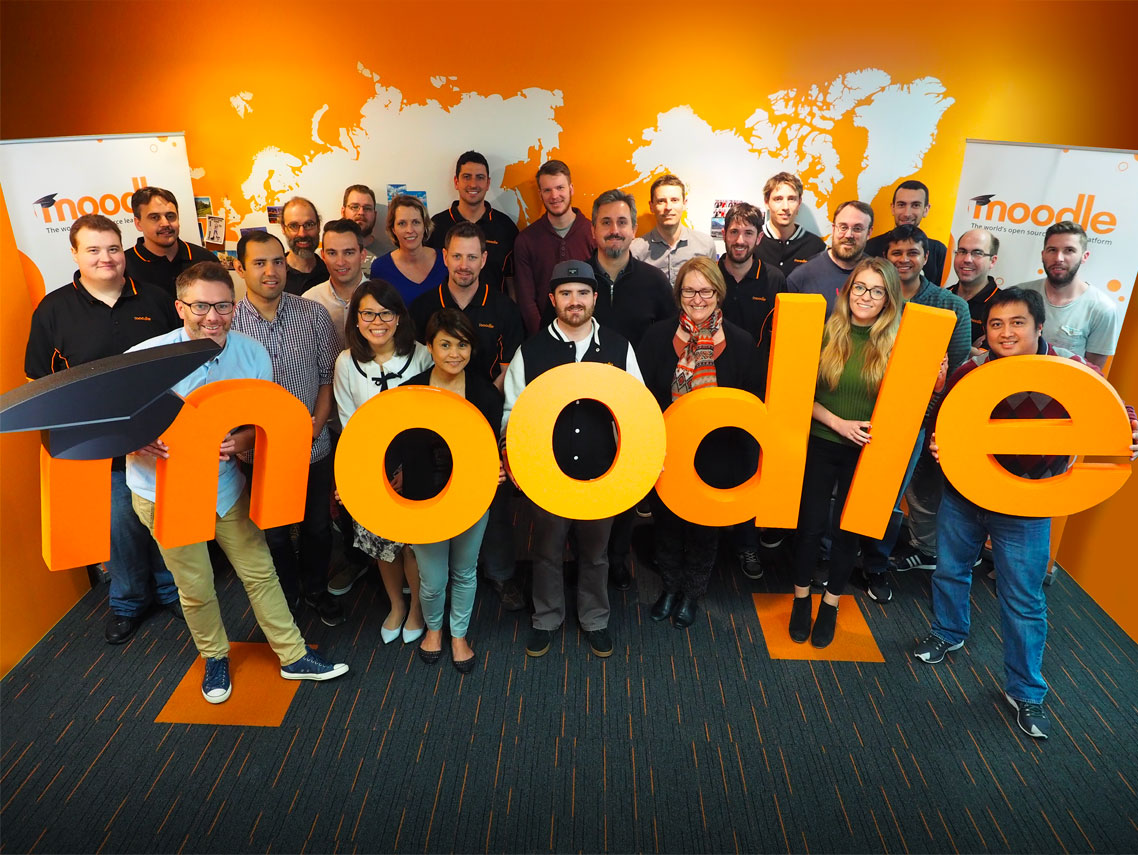 Yannick Wong
CEO of Moodle
The Solution
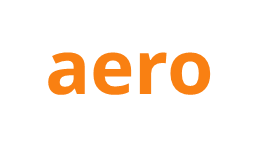 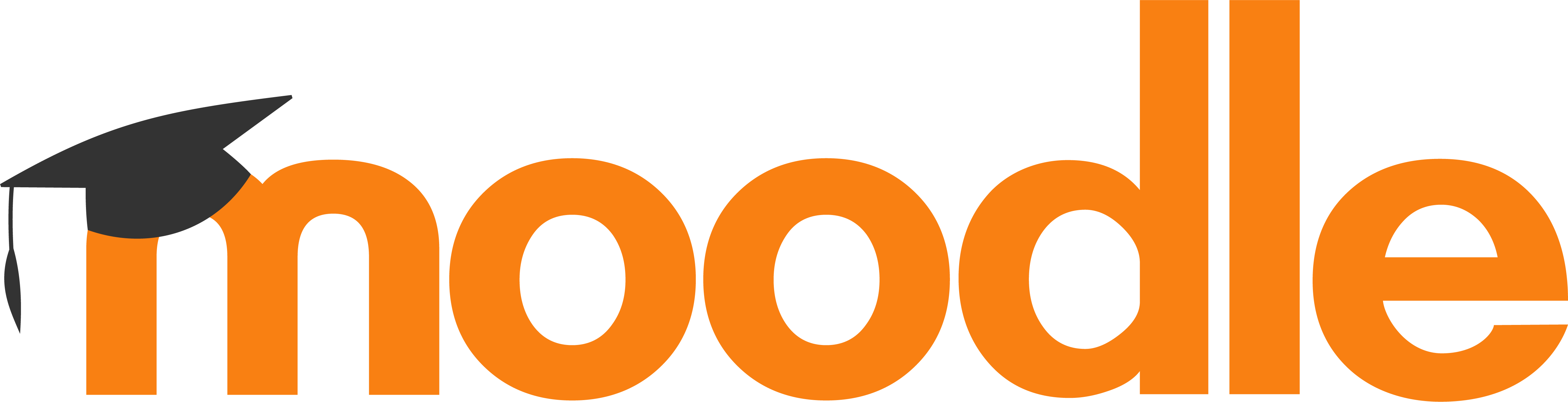 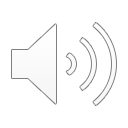 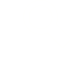 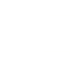 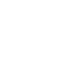 Integrated SIS
Redesigned UI
Modularity
The Solution
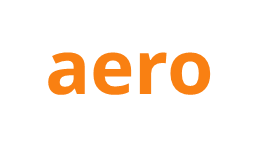 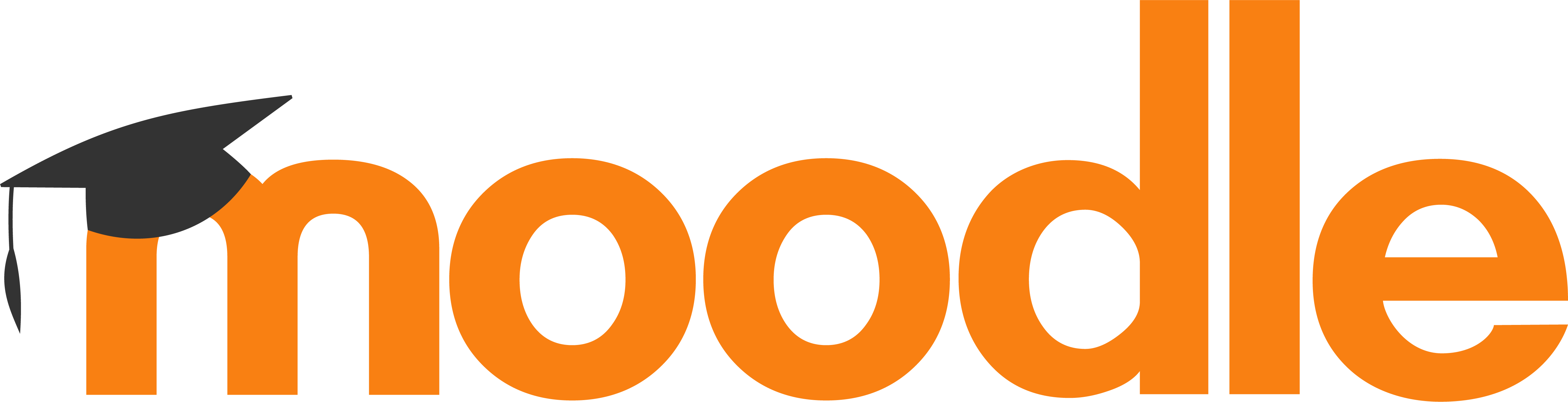 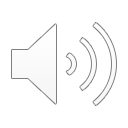 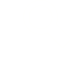 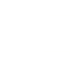 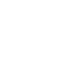 Integrated SIS
Redesigned UI
Modularity
The Solution
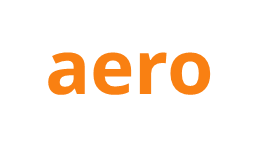 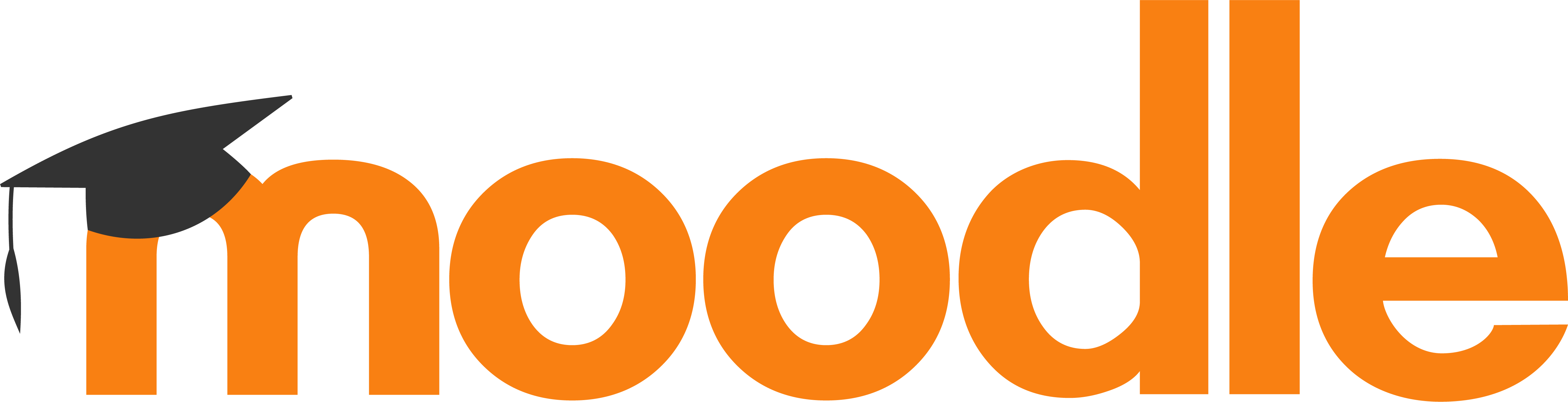 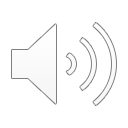 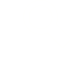 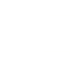 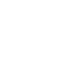 Integrated SIS
Redesigned UI
Modularity
The Solution
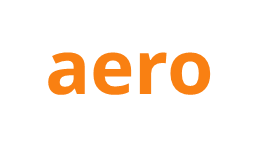 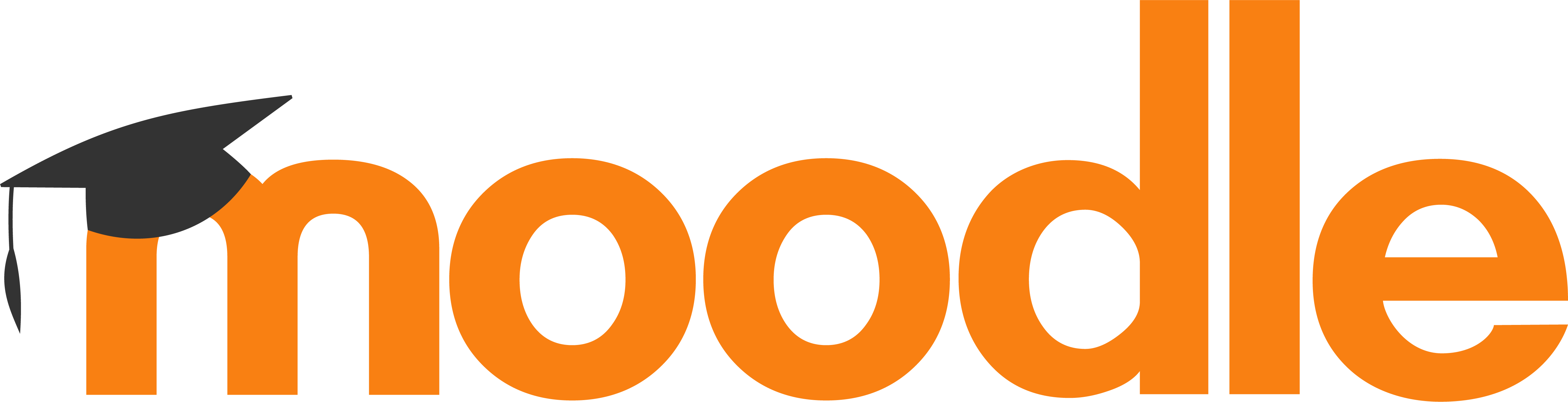 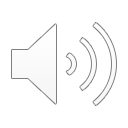 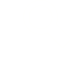 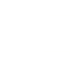 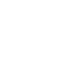 Integrated SIS
Redesigned UI
Modularity
Market Opportunity
Pandemic led to huge boom in the use of e-learning and thus the LMS market
US$13.4 billion industry in 2020
US$25.7 billion industry in 2025
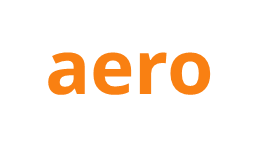 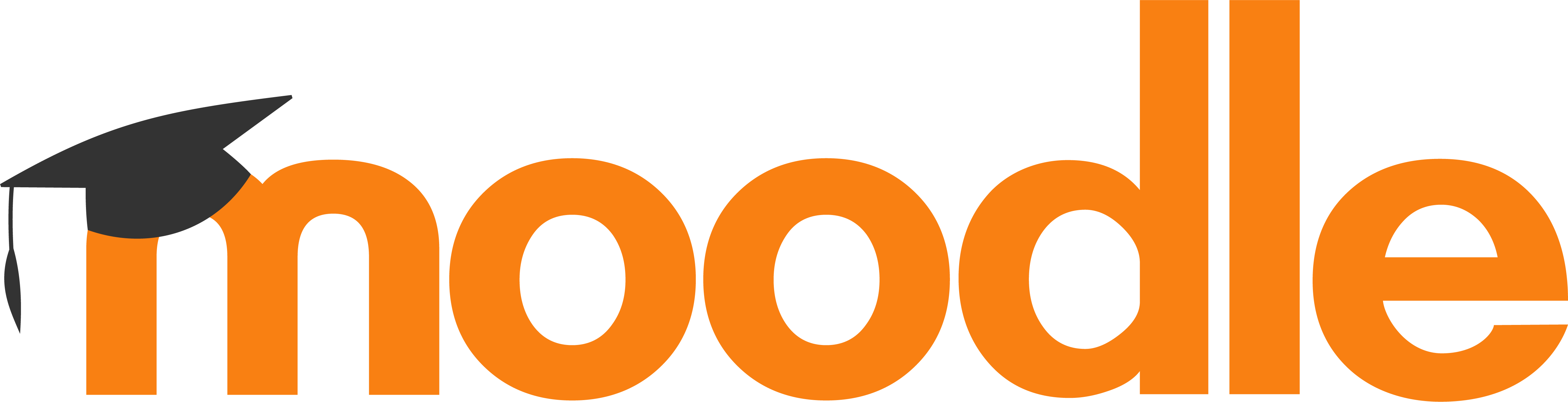 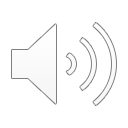 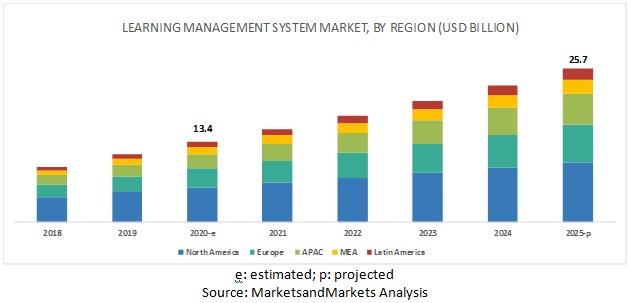 Marketing
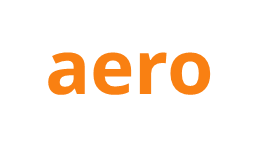 Industry Contacts
Brand Name Recognition
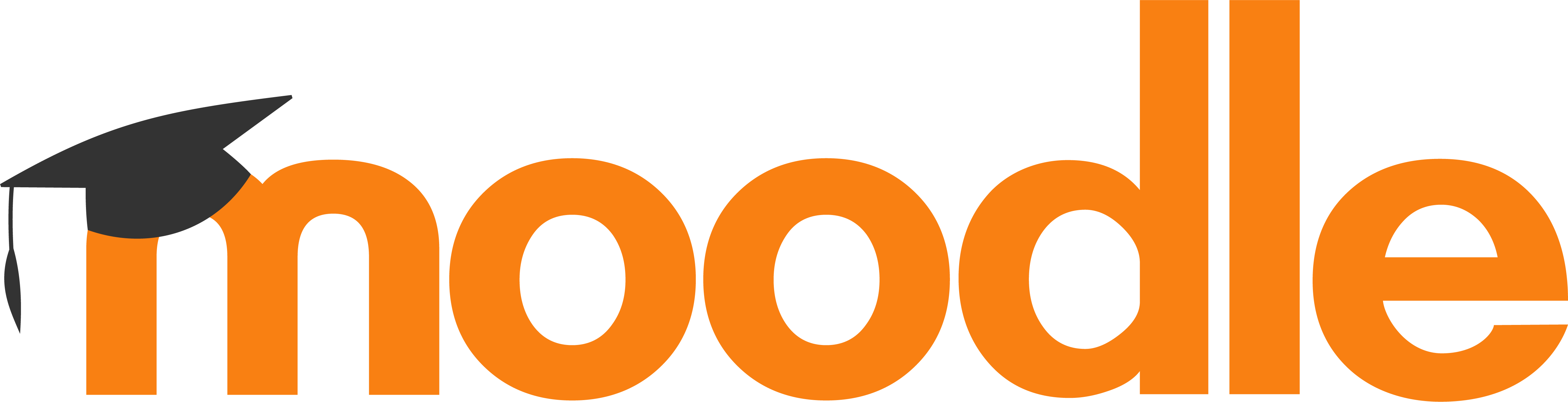 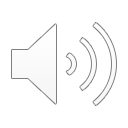 Open-Source Platform
Integrated SIS
What We Need
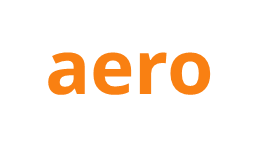 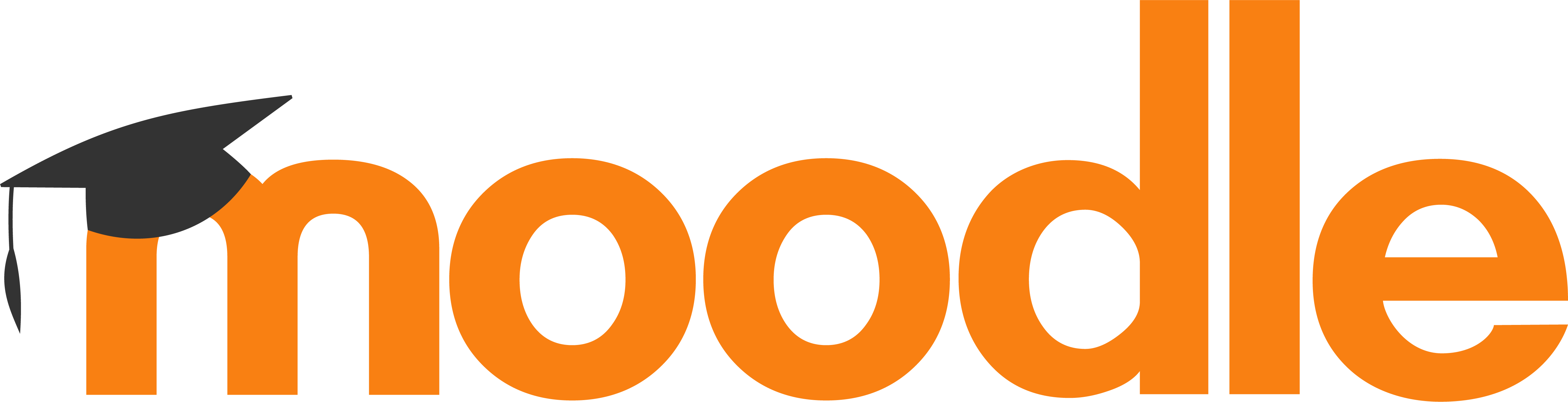 Initial investment of US$20 million
2-year period
Goals:
Ramp up hiring
Procure additional hardware and software technology and tools
Commence marketing
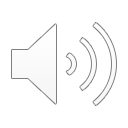 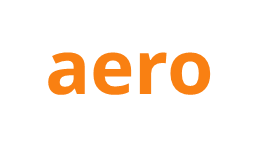 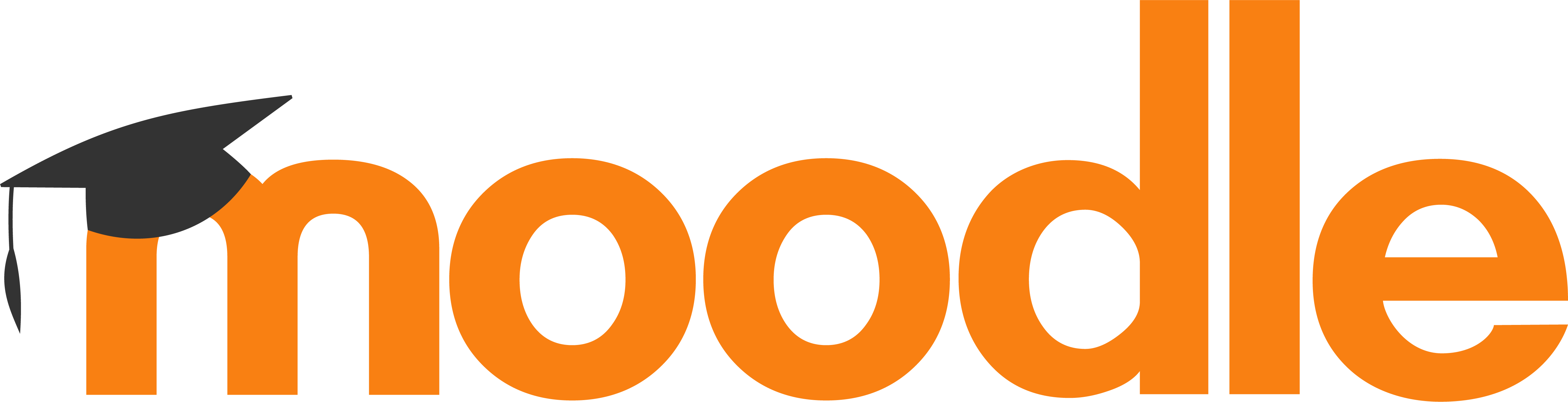 Our Mission
	To empower educators to improve our world

Our Vision
	To give the world the most effective platform for learning
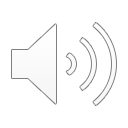 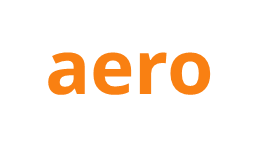 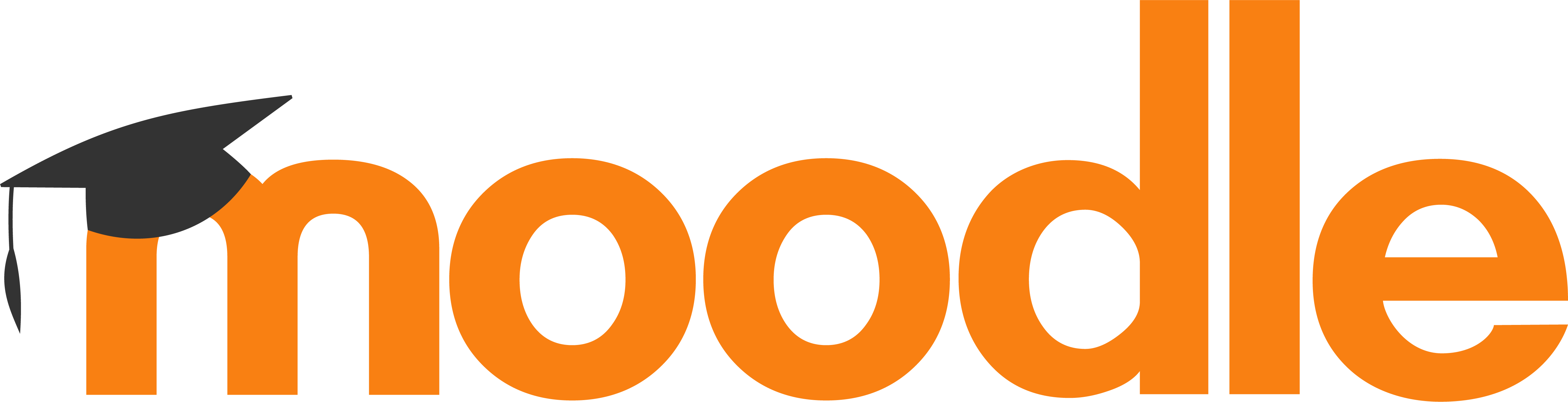 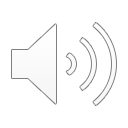